«Социализация личности»описание практик, направленных на социализацию«Беседа с классом»
Выполнила:
Учитель иностранного языка
ГБОУ СОШ с.Черноречье
Позднякова Полина Евгеньевна
с. Черноречье, Самарская область
2022г.
Актуальность темы социализация обуславливается тем, что от человека многое зависит на нашей планете, поэтому личность его должна быть чиста, поставлена на путь истинный и с добрыми намерениями, чтобы не навредить окружающим и самое главное себе. 
Цель работы повлиять на личность обучающегося при помощи донесенной информации через беседу, а также использования метода игры.
Задачи:
выбрать конкретную проблему методом наблюдения,  которую нужно проработать у обучающихся;
разработать поэтапный план решения проблемы;
собрать информацию на тему, которая обеспокоила;
подготовить программу беседы: сценарий, презентация, игры;
опробовать данную воспитательную практику на учениках;
наблюдать за изменениями в их поведении.
Социализация, как Воспитание – это самый широкий смысл понятия, имеющий непрерывный, всеобщий, стихийный характер. Социализация – это своего рода ежедневный, невидимый план влияния, который носит практически всепоглощающий характер, и его невозможно избежать, так как человек – существо социально. Возможно назвать такую трактовку «По образу и подобию».
В ГБОУ СОШ с. Черноречье учится со всеми вместе достаточное количество детей с ОВЗ.
Наблюдения: 
Ученики, которые учатся совместно с «особенными», часто говорят: «Да он со справкой!»  В этой фразе чувствуется пренебрежение. 
Периодически конфликты с детьми, имеющие диагноз ОВЗ.
Откуда такая злость?
От незнания и непонимания.
План воспитания:
Подготовить беседу с презентацией на тему «Почему бывают особенные люди»;
Подобрать игры по технологии французских мастерских.
Презентация содержит следующую информацию:
статистические данные




в чем может выражаться ОВЗ
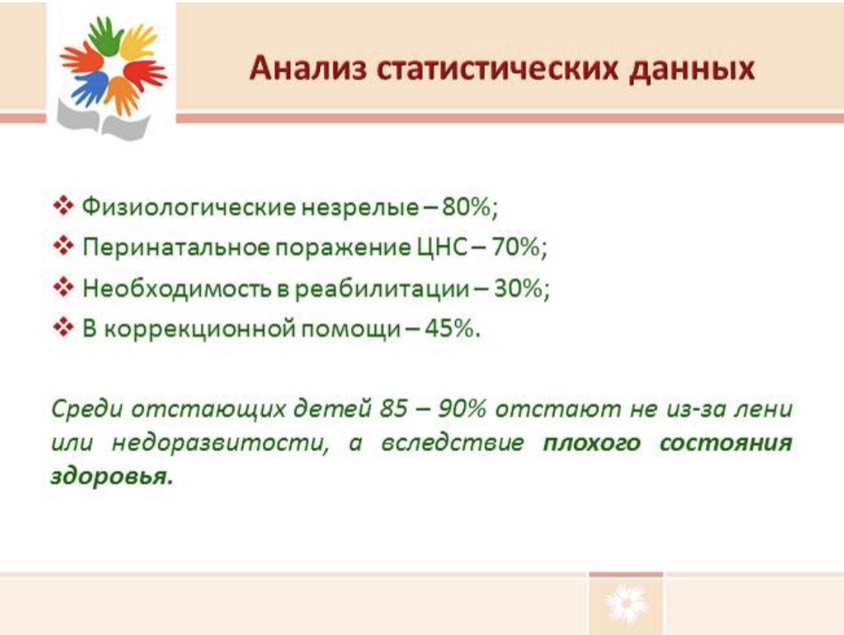 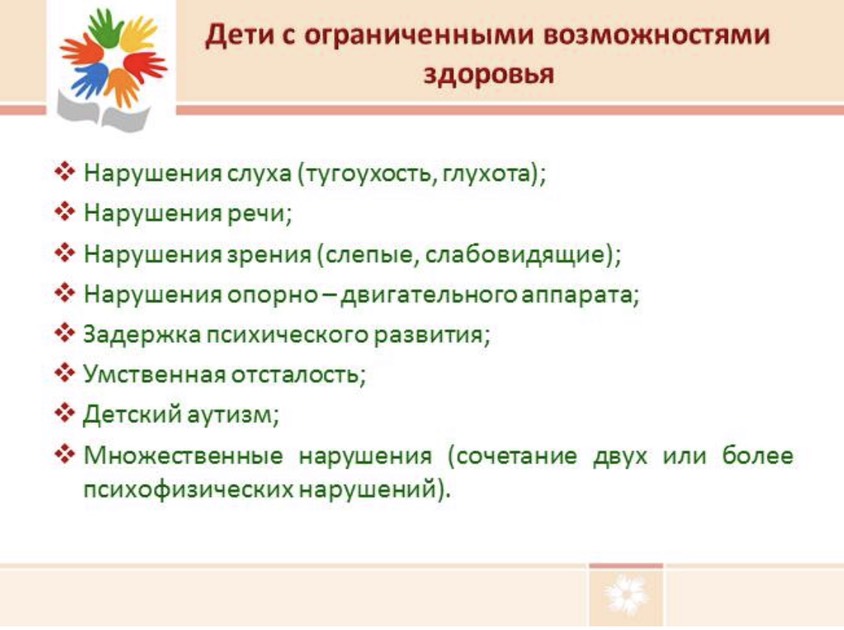 понятие «Задержка психического развитие» 
     



характерные особенности
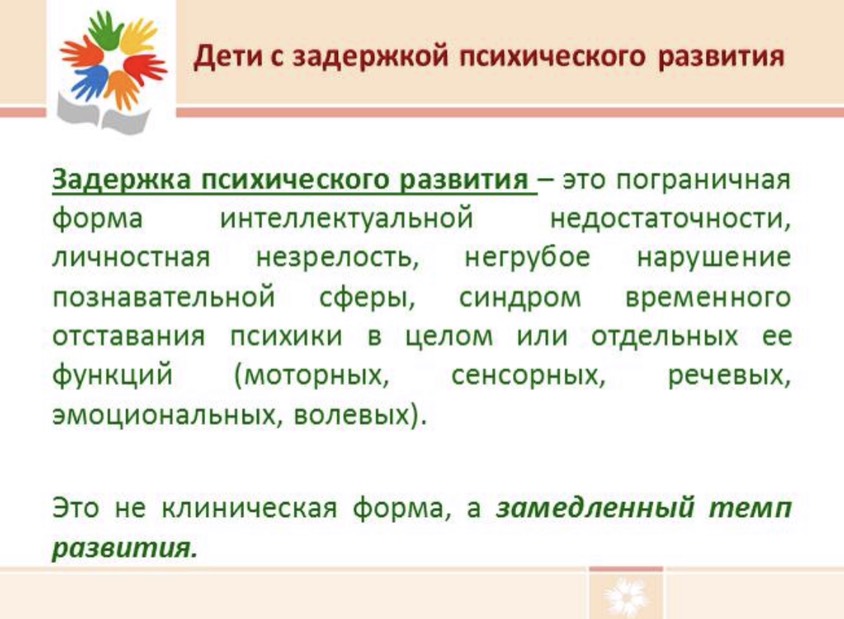 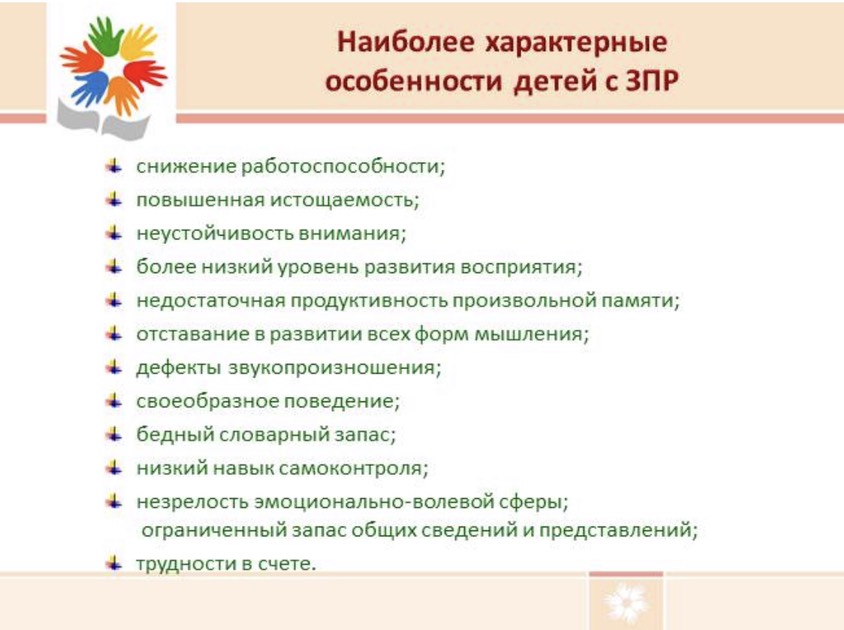 Причины возникновения диагноза
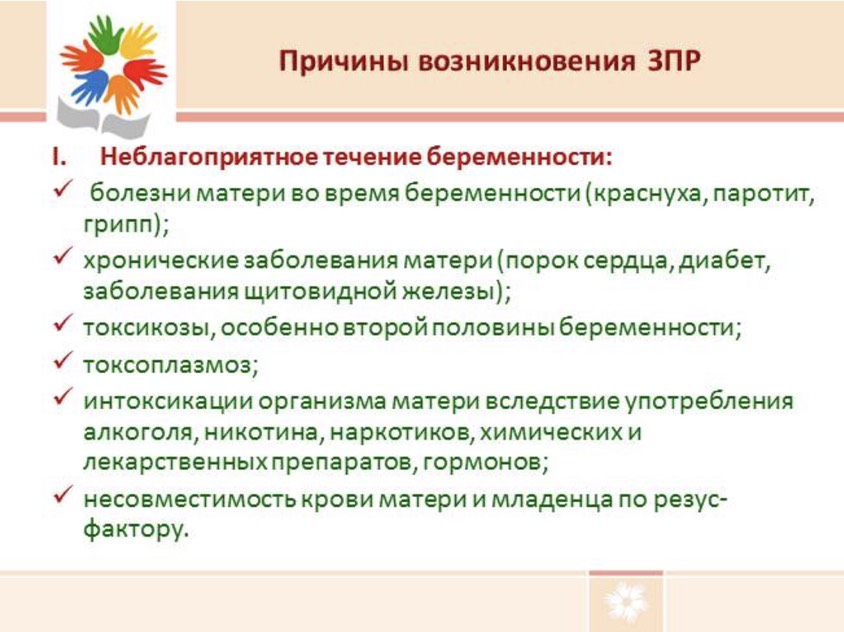 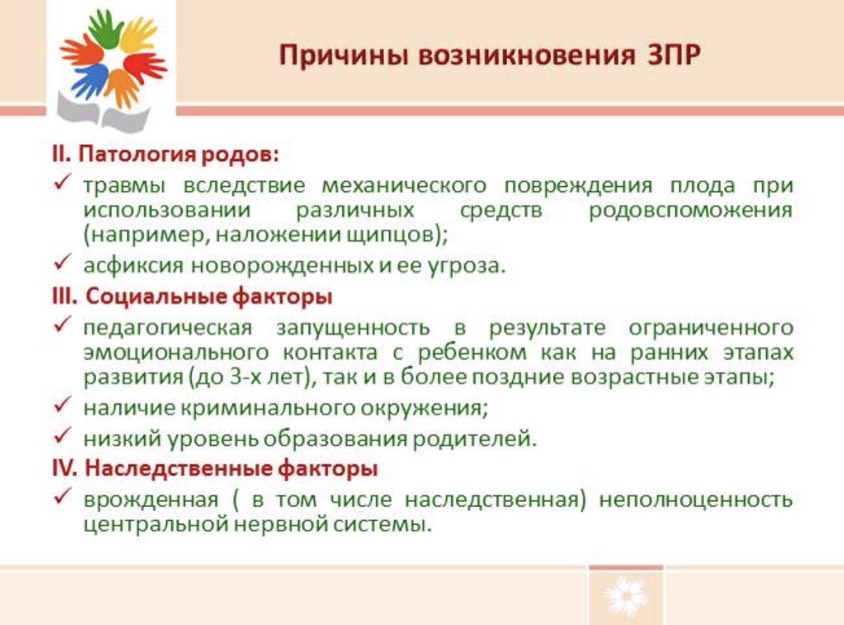 Технология французских мастерских

1.Игра «Друг»
2.Игра «Венок»
Цель:
-выявить черты характера человека, которые помогают поддерживать дружеские отношения, способствовать сплочению классного коллектива; научить ценить дружбу; формировать понятия «друг»;
-развивать коммуникативные навыки;
- воспитывать дружеские отношения в коллективе.
Выводы:
Задачи выполнены.
Цель достигнута.

	Благодаря проведенной работе с классом, я наблюдаю изменения. Учащиеся стали более терпимы, внимательны не только со своим одноклассником, имеющего диагноз ОВЗ, но и с другими. 
	Детям необходимо рассказывать обо всем, что они не знают, показывать на своем примере, как нужно себя вести.
Древнеримский философ Сенека:
 «Трудно привести к добру нравоучениями, легко - примером».
Спасибо за внимание!